Trivia TERAPÉUTICA
Recurso creado por el MUSC Telehealth Outreach Program
La Trivia Terapéutica es un juego que se puede utilizar para conocer a sus clientes y al mismo tiempo empezar a evaluar sus conocimientos sobre temas terapéuticos. 
Para jugar, ponga su PowerPoint en "modo presentación", comparta su pantalla con el cliente y vaya a la página 3, que contiene un tablero con cinco categorías con valores de puntos que van de 10 a 50. 
Explicar al cliente que el objetivo del juego es conocerle mejor y que aprenda sobre algunos de los temas en los que se centrará la terapia en el futuro. 
Túrnese con su cliente para seleccionar los números y responder a las preguntas. 
Al seleccionar un número, es importante hacer clic en los propios números, en lugar de simplemente hacer clic en la celda donde se encuentran los números.
Al hacer clic en un número, accederá a una página que contiene la pregunta correspondiente a esa categoría y valor en puntos. Después de que contesten, avance a la siguiente página haciendo clic en ella.
Respuesta correcta: haga clic en cualquier parte de la pantalla para que aparezca una animación con aplausos e información sobre los puntos obtenidos. A continuación, haga clic en el botón "Inicio" para volver al Tablero del Trivia.
Respuesta incorrecta: haga clic directamente en el botón "Inicio" para volver al Tablero del Trivia sin la animación de aplausos.
Si se lleva la puntuación, el terapeuta tendrá que llevarla manualmente, ya que PowerPoint no dispone de una opción para contabilizar la puntuación.
Cuando esté listo para terminar la partida, haga clic en el botón "Terminar Partida" del Tablero del Trivia.
Haga clic en cualquier lugar de la última pantalla para "Felicidades" y el redoble de tambores.  
¡No dude en adaptar este recurso para incluir sus propias preguntas!
Instrucciones para la TriviaTerapéutica
Recurso creado por el MUSC Telehealth Outreach Program
TERMINAR PARTIDA
Recurso creado por el MUSC Telehealth Outreach Program
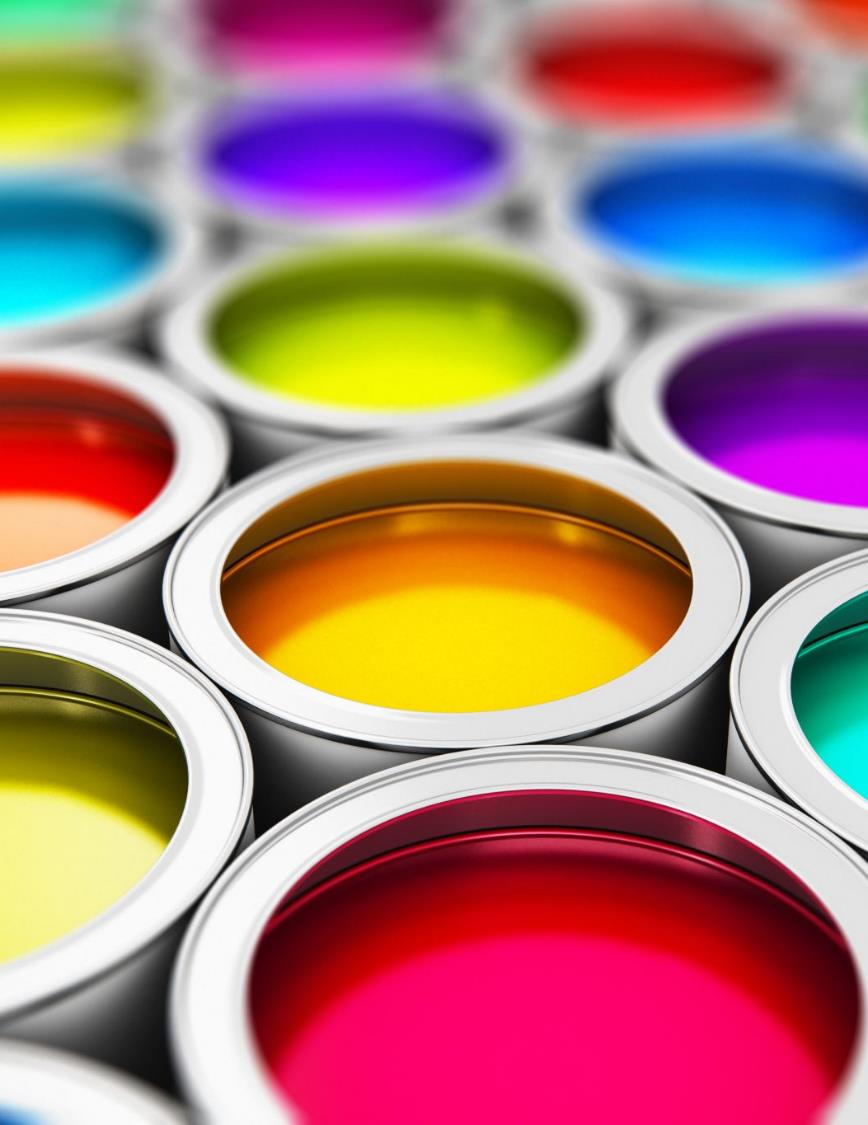 TODO SOBRE MÍ10 pUNTOS
¿Cuál es tu color favorito?
Recurso creado por el MUSC Telehealth Outreach Program
¡TE LLEVAS 10 PUNTOS!
Recurso creado por el MUSC Telehealth Outreach Program
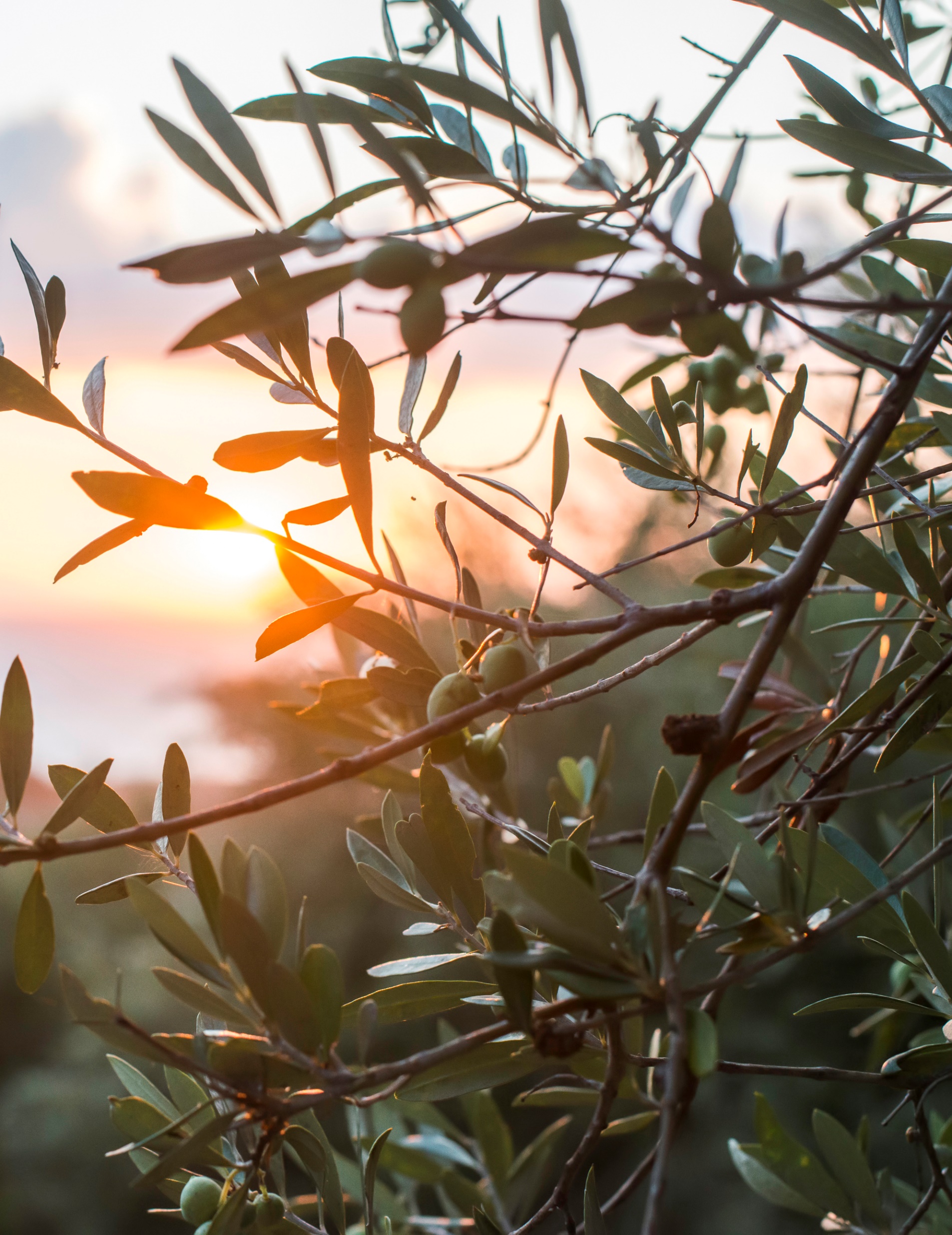 EMOCIONES	10 pts
¿Qué puedes hacer para calmarte?
Recurso creado por el MUSC Telehealth Outreach Program
¡TE LLEVAS 10 PUNTOS!
Recurso creado por el MUSC Telehealth Outreach Program
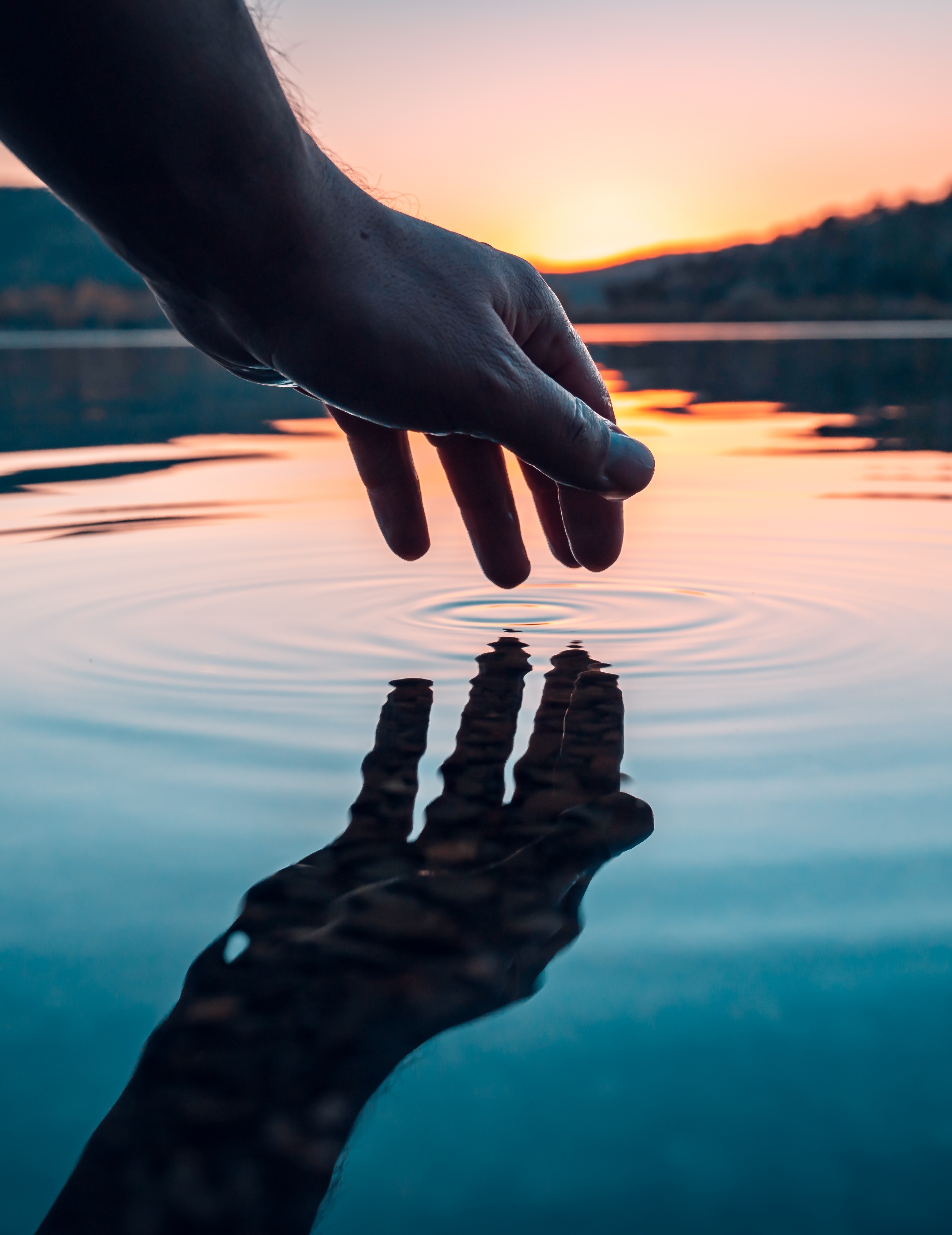 SEGURIDAD10 PUNTOS
¿Sabes qué son los toques apropriados y no apropriados?
Recurso creado por el MUSC Telehealth Outreach Program
¡TE LLEVAS 10 PUNTOS!
Recurso creado por el MUSC Telehealth Outreach Program
Háblame de quién forma parte de tu familia.
MI FAMILIA10 PUNTOS
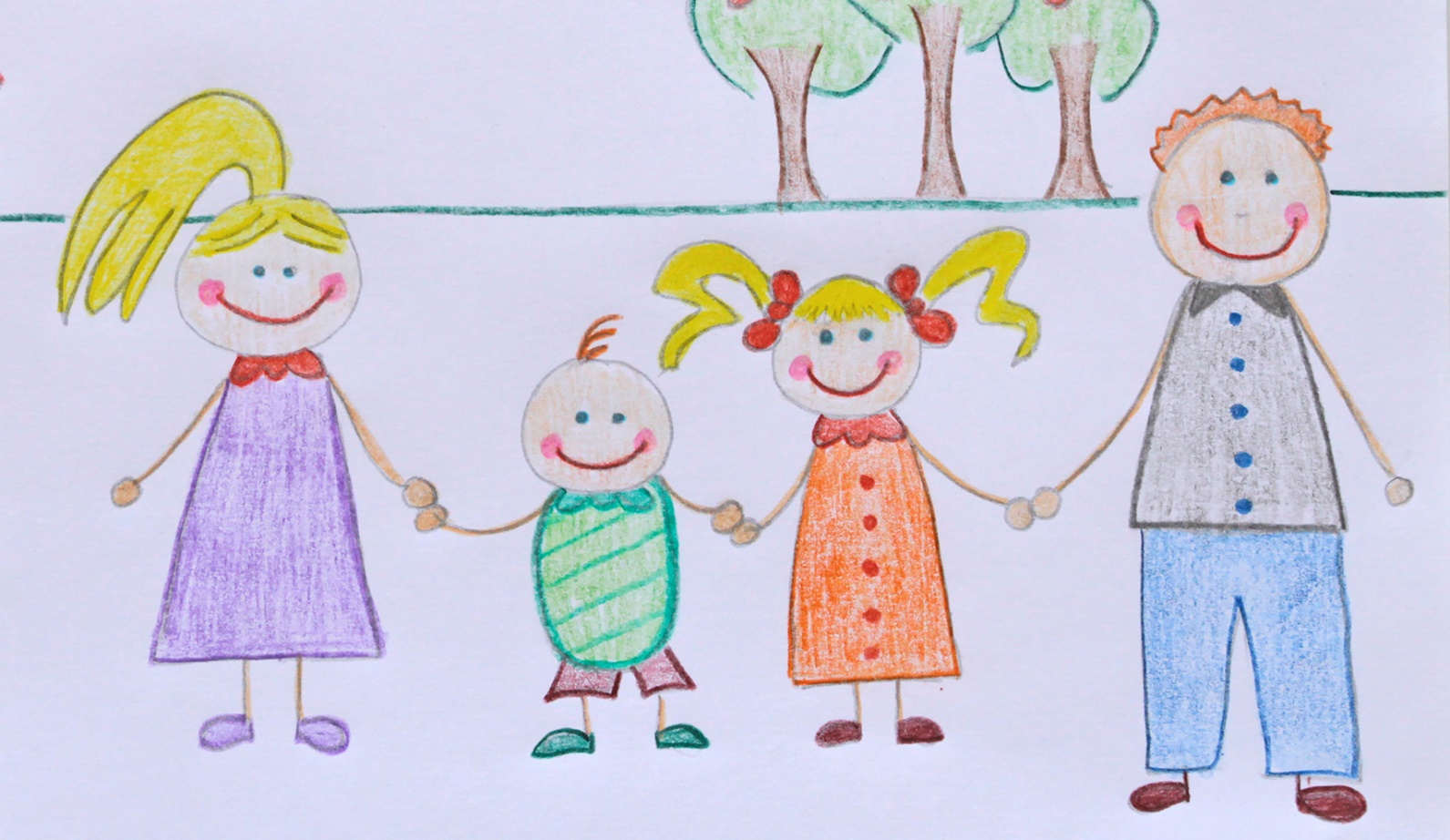 Recurso creado por el MUSC Telehealth Outreach Program
¡TE LLEVAS 10 PUNTOS!
Recurso creado por el MUSC Telehealth Outreach Program
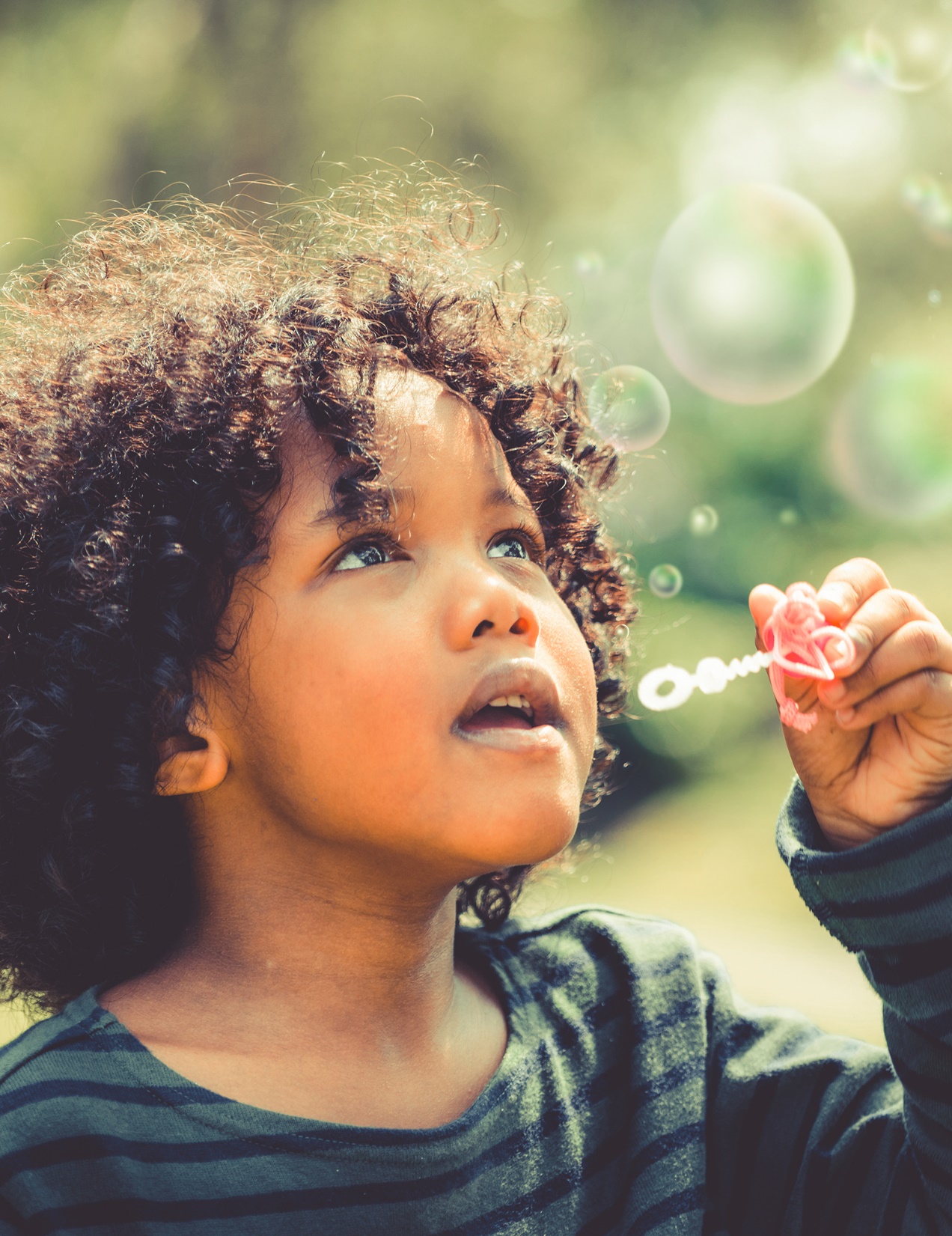 ALEATORIO10 PUNTOS
¿Qué haces para sentirte mejor?
Recurso creado por el MUSC Telehealth Outreach Program
¡¡¡¡DOBLE DIARIO!!!!¡TE LLEVAS 2o PUNTOS!
Recurso creado por el MUSC Telehealth Outreach Program
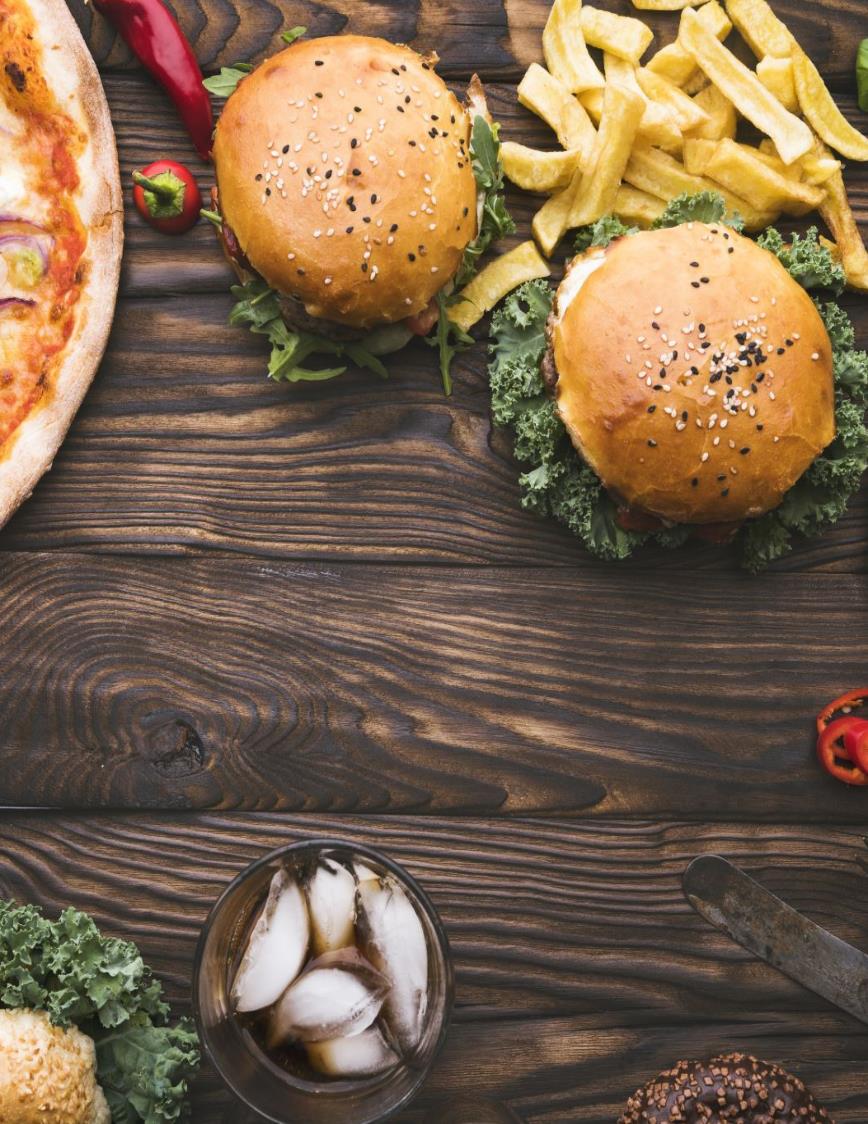 TODO SOBRE MÍ20 PUNTOS
¿Cuál es tu comida favorita?
Recurso creado por el MUSC Telehealth Outreach Program
¡TE LLEVAS 20 PUNTOS!
Recurso creado por el MUSC Telehealth Outreach Program
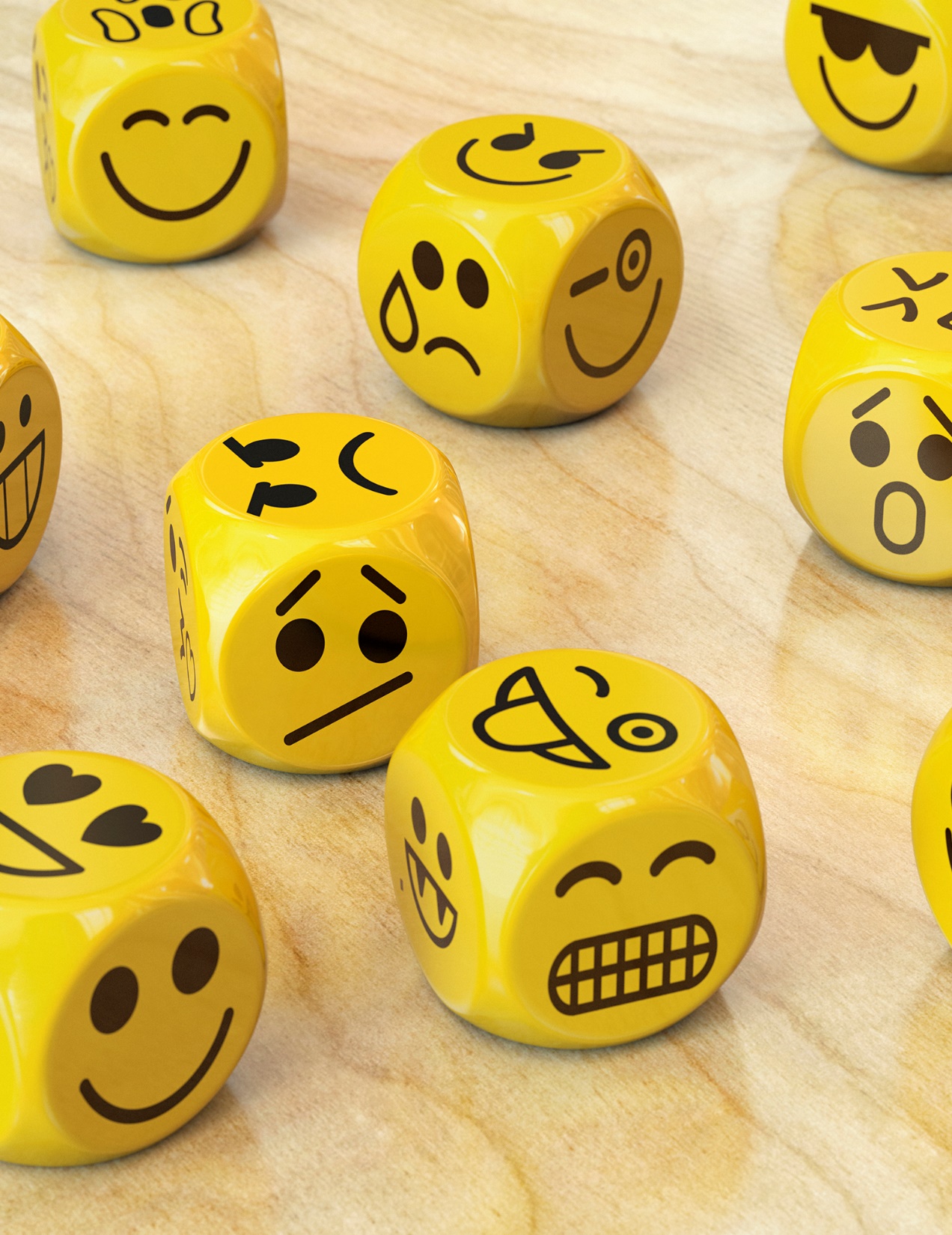 emociones	20 PUNTOS
¿Cómo sabes si alguien está " enojado/a”?
Recurso creado por el MUSC Telehealth Outreach Program
¡TE LLEVAS 20 PUNTOS!
Recurso creado por el MUSC Telehealth Outreach Program
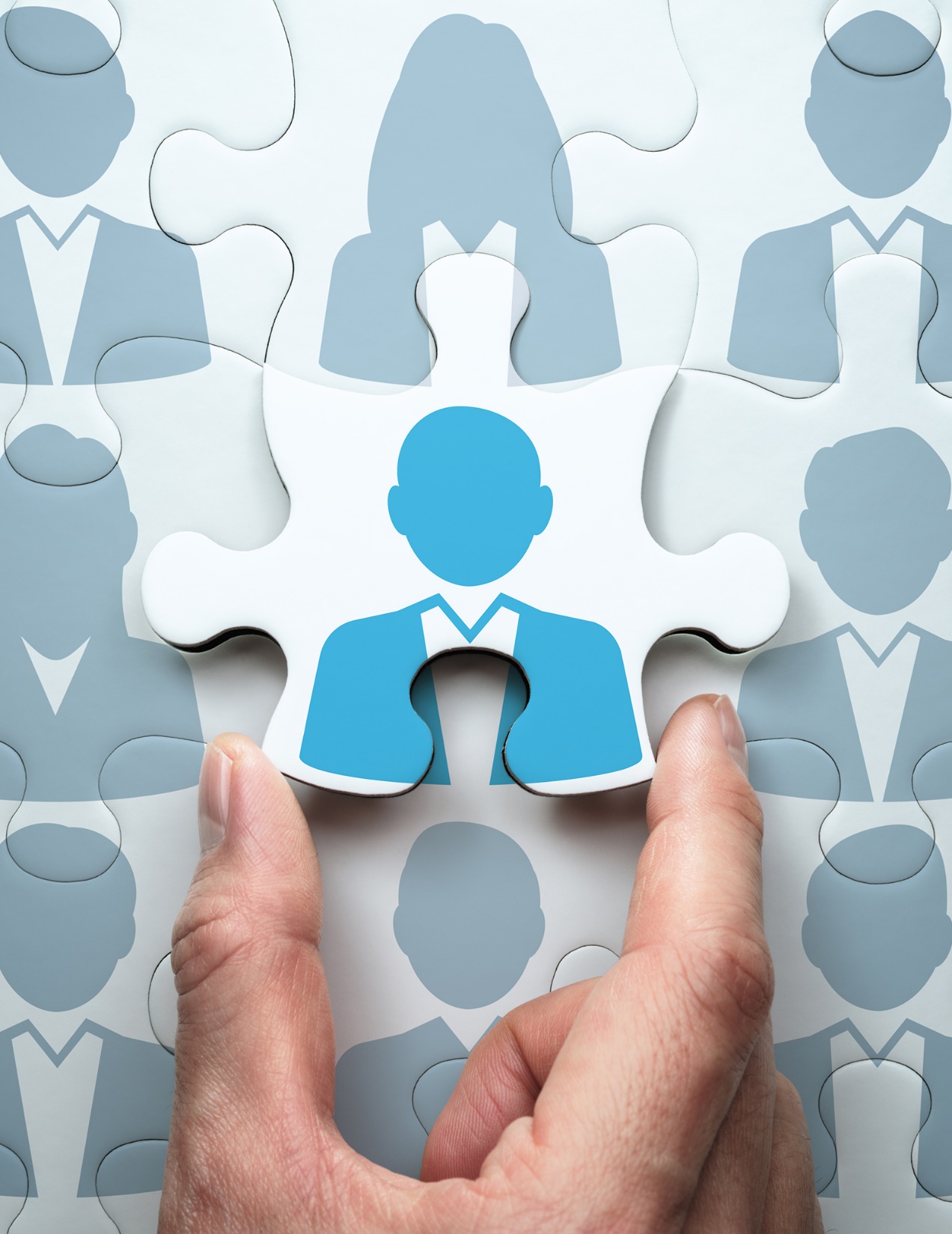 ¿A quién puedes decirle si alguien te toca inapropiadamente?
seguridad20 PUNTOS
Recurso creado por el MUSC Telehealth Outreach Program
¡TE LLEVAS 20 PUNTOS!
Recurso creado por el MUSC Telehealth Outreach Program
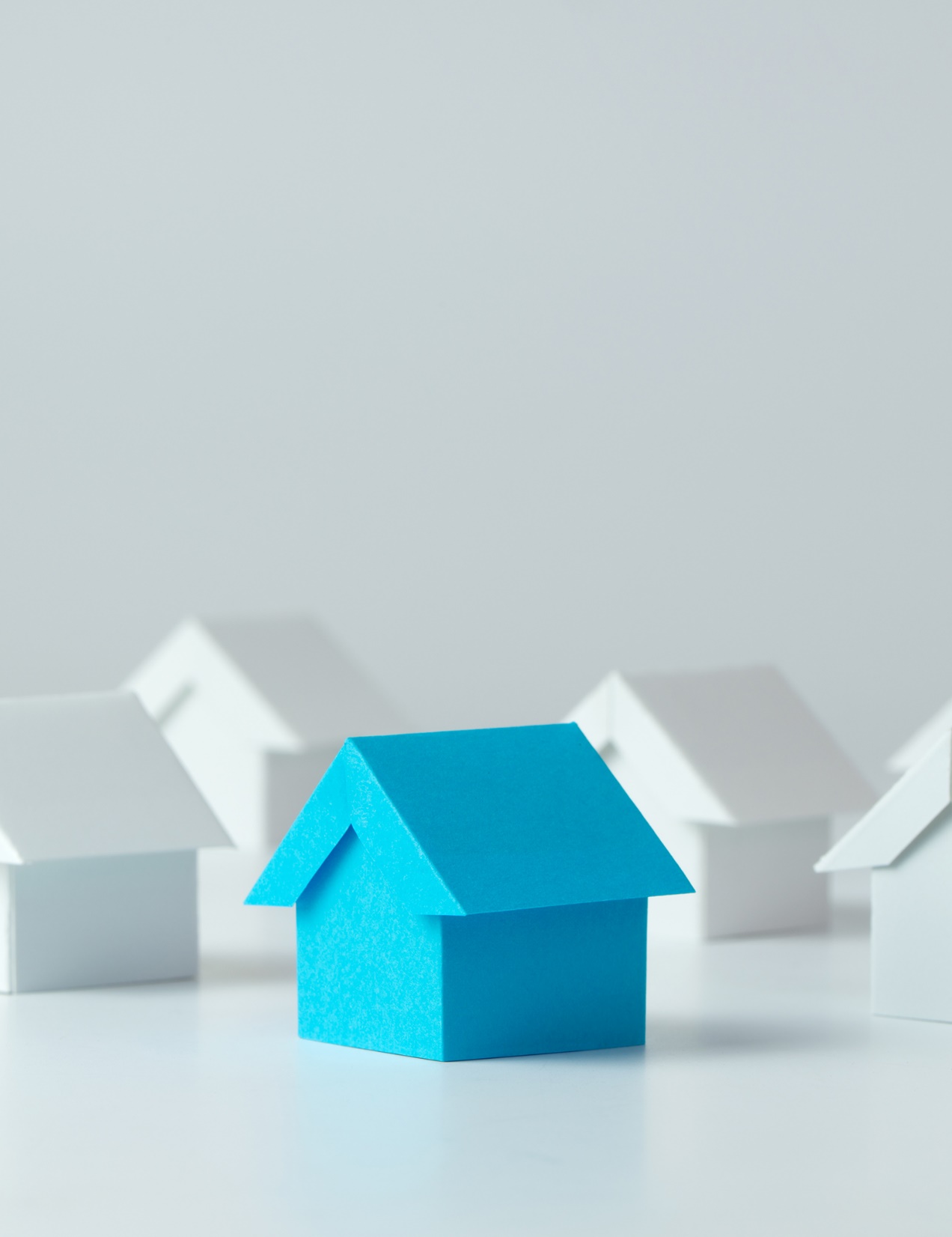 Mi familia20 PUNTOS
¿Dónde vive tu familia?
Recurso creado por el MUSC Telehealth Outreach Program
¡TE LLEVAS 20 PUNTOS!
Recurso creado por el MUSC Telehealth Outreach Program
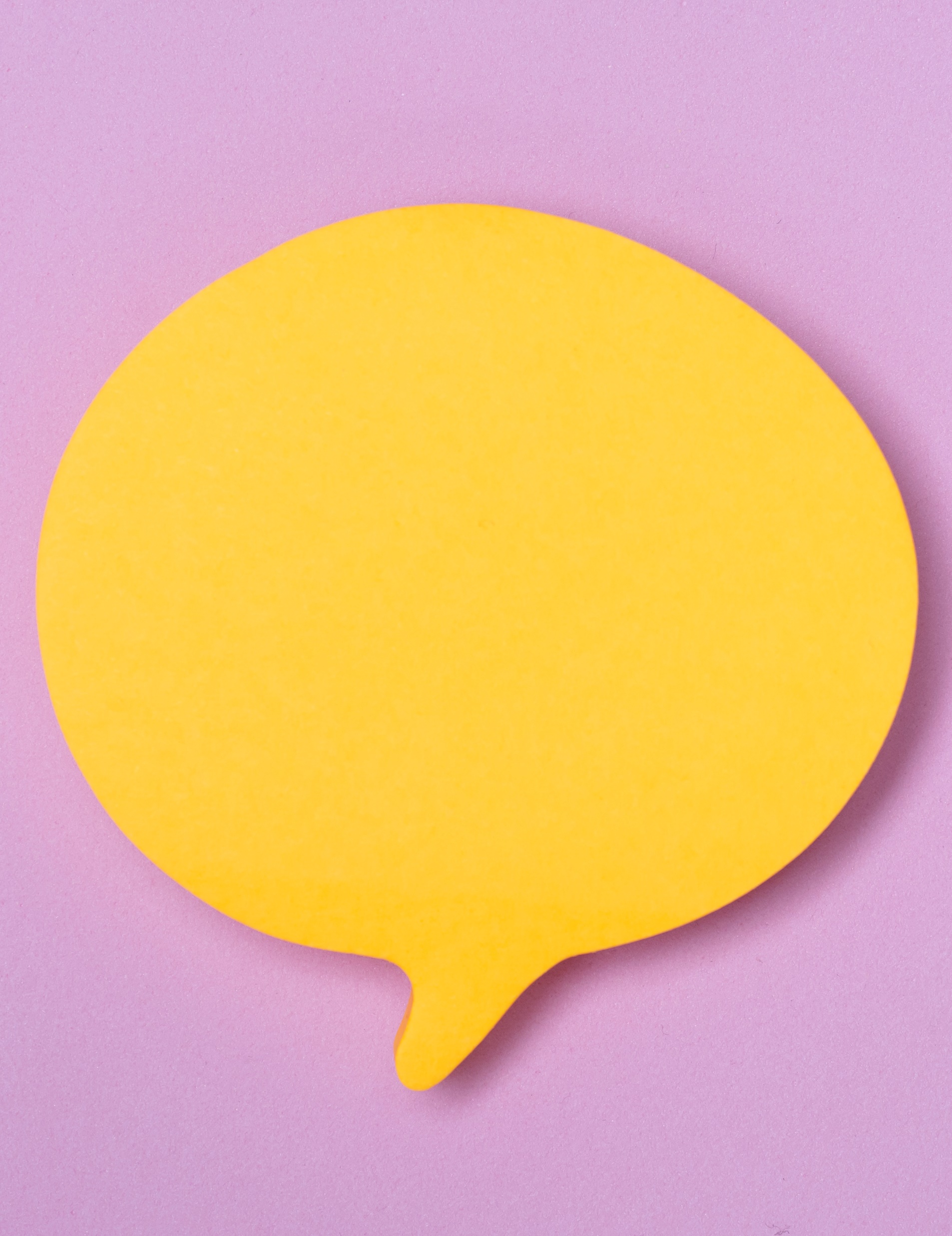 ALEATORIO20 PUNTOS
¿Qué puede decir un adulto para ayudar a un niño a sentirse mejor?
Recurso creado por el MUSC Telehealth Outreach Program
¡TE LLEVAS 20 PUNTOS!
Recurso creado por el MUSC Telehealth Outreach Program
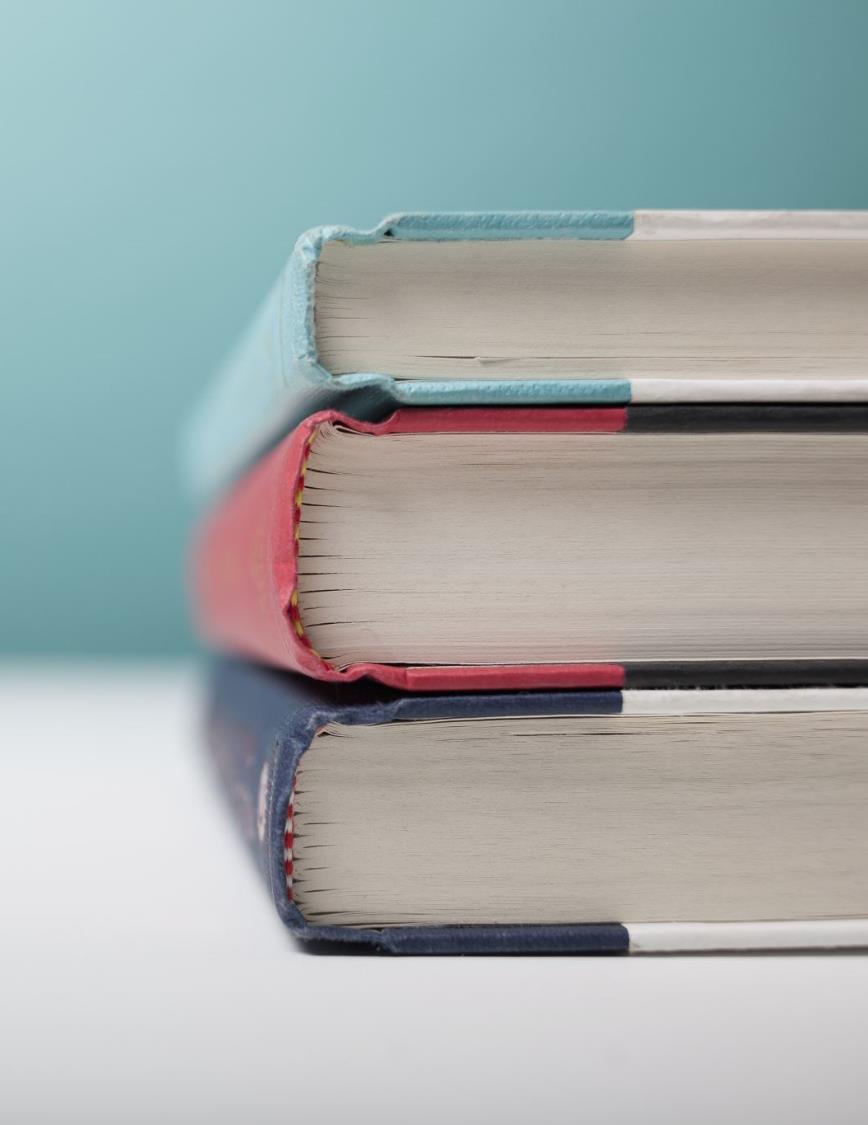 TODO SOBRE MÍ30 PUNTOS
¿Cuál es tu película, libro o programa de televisión favorito?
Recurso creado por el MUSC Telehealth Outreach Program
¡TE LLEVAS 30 PUNTOS!
Recurso creado por el MUSC Telehealth Outreach Program
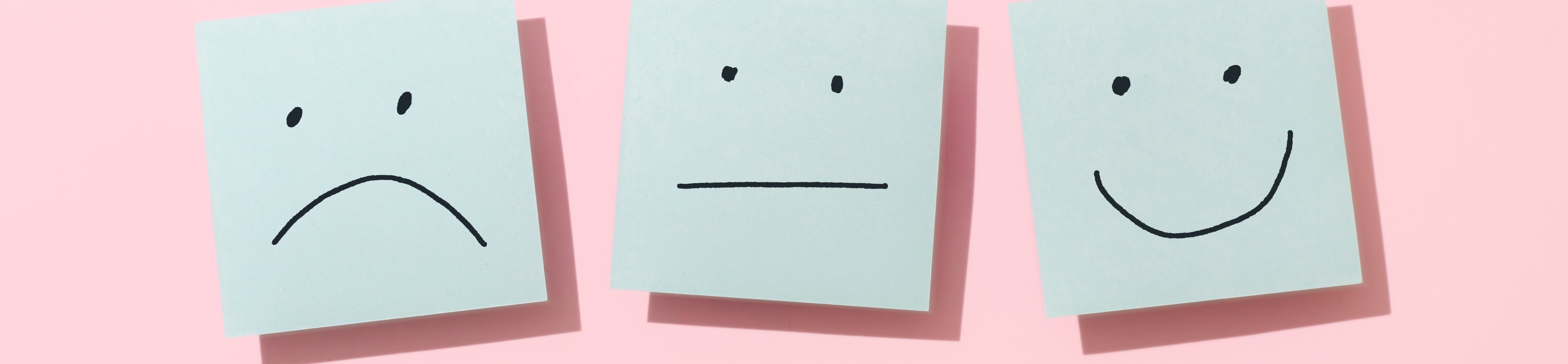 ¿Puedes sentir más de un sentimiento a la vez?
emociones	30 PUNTOS
Recurso creado por el MUSC Telehealth Outreach Program
¡TE LLEVAS 30 PUNTOS!
Recurso creado por el MUSC Telehealth Outreach Program
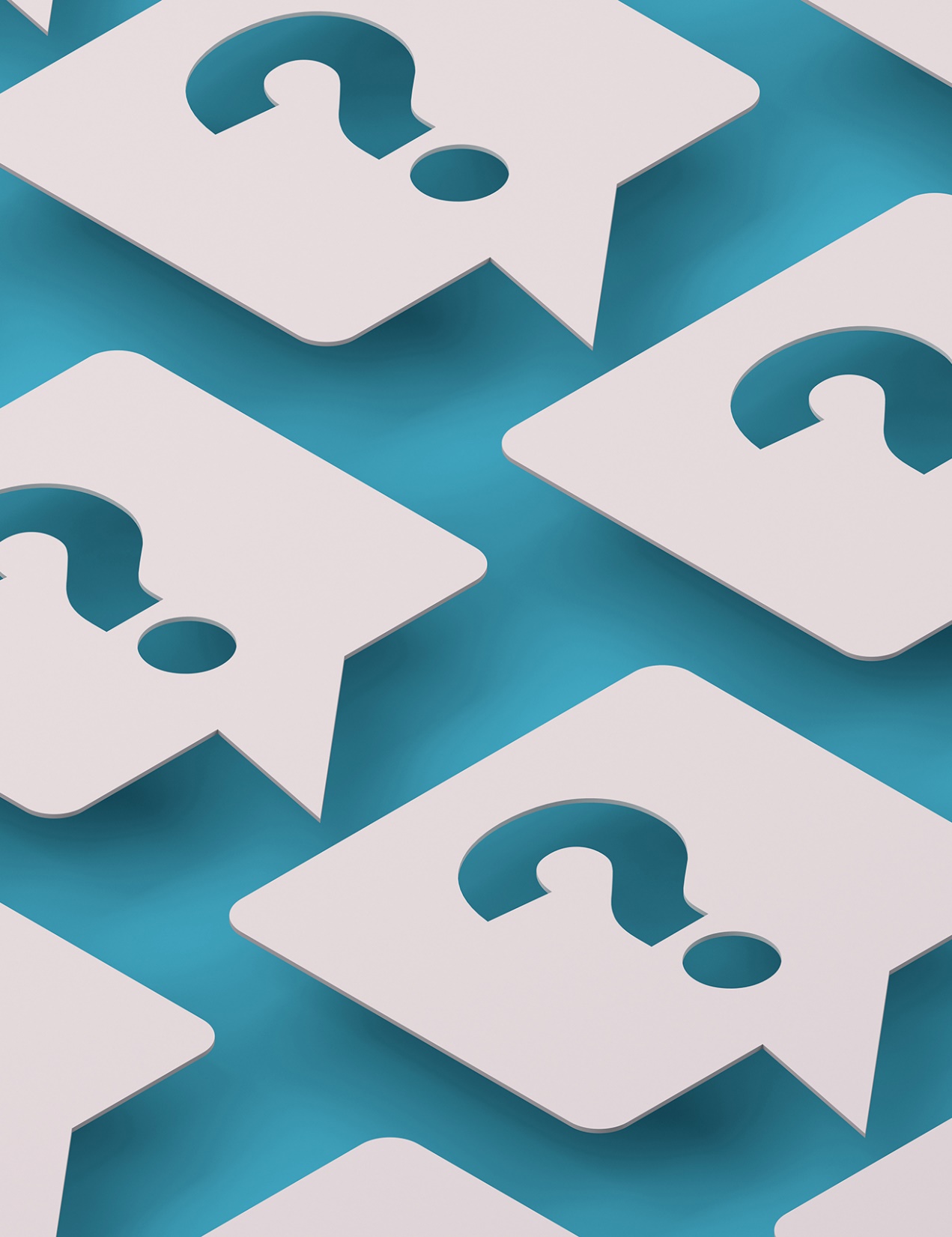 seguridad30 PUNTOS
¿Qué debes hacer si el adulto al que le cuentas algo que te asusta no te ayuda?
Recurso creado por el MUSC Telehealth Outreach Program
¡TE LLEVAS 30 PUNTOS!
Recurso creado por el MUSC Telehealth Outreach Program
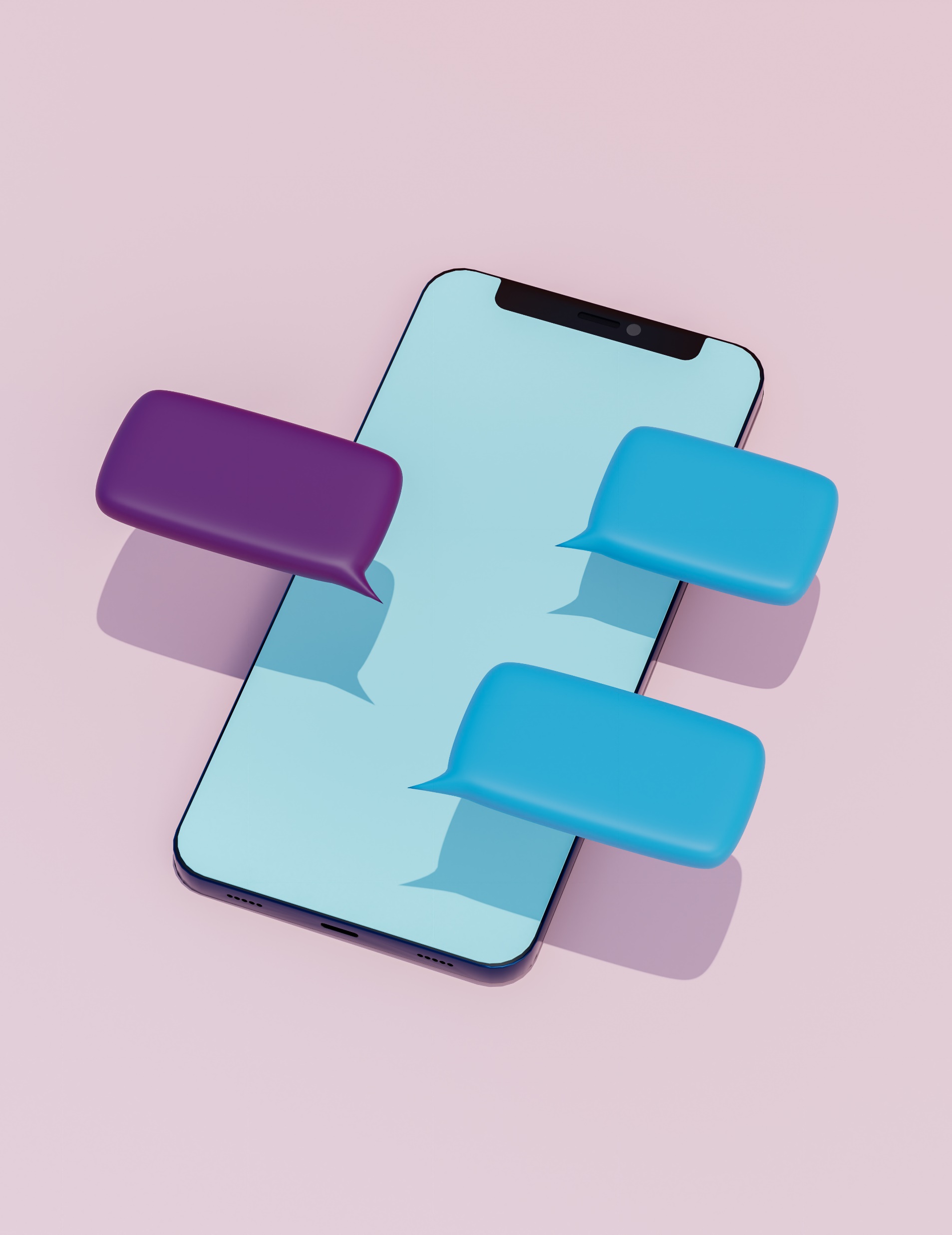 Mi familia30 PUNTOS
¿Quién es la persona de tu familia con la que más hablas?
Recurso creado por el MUSC Telehealth Outreach Program
¡TE LLEVAS 30 PUNTOS!
Recurso creado por el MUSC Telehealth Outreach Program
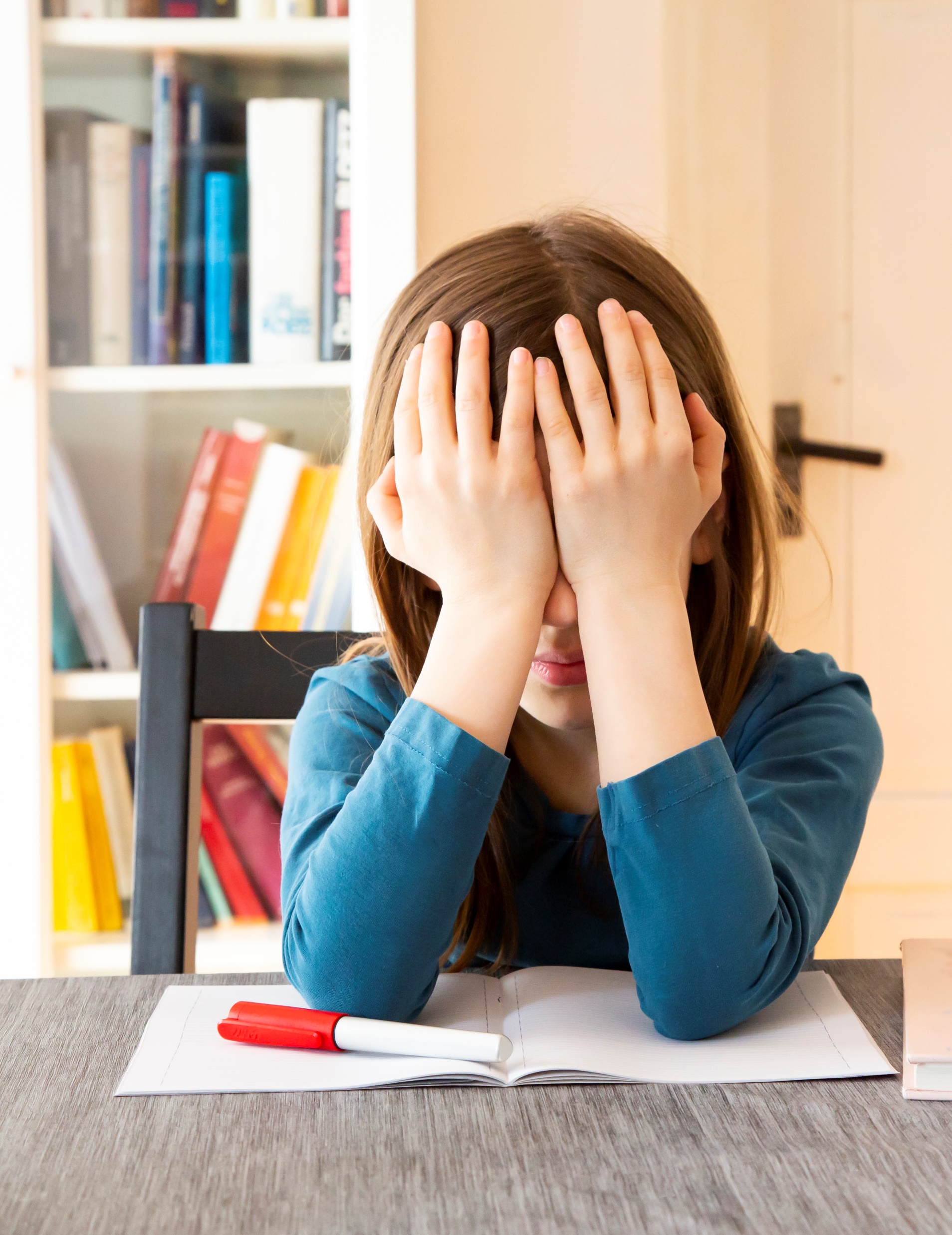 ALEATORIO30 PUNTOS
¿Cómo se sienten los niños cuando los adultos les dicen cosas feas?
Recurso creado por el MUSC Telehealth Outreach Program
¡TE LLEVAS 30 PUNTOS!
Recurso creado por el MUSC Telehealth Outreach Program
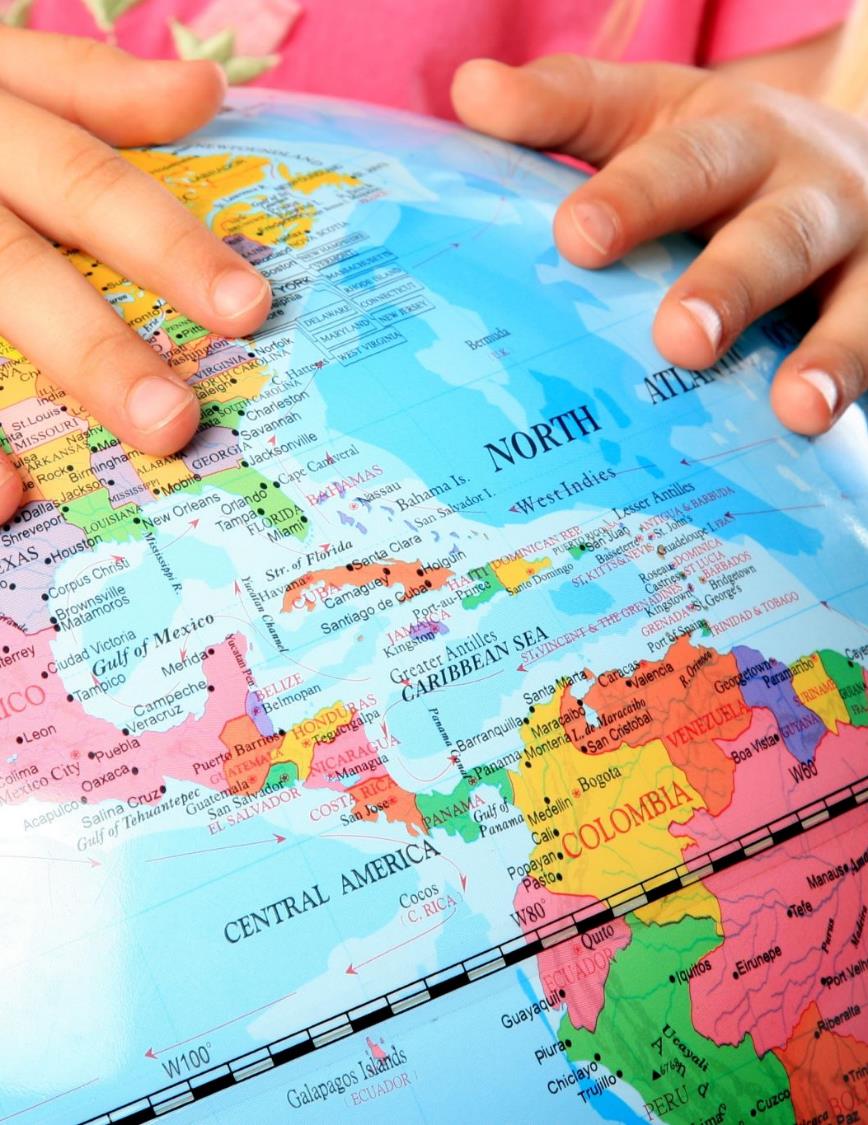 TODO SOBRE MÍ40 PUNTOS
Si pudieras ir a cualquier parte del mundo, ¿a dónde irías?
Recurso creado por el MUSC Telehealth Outreach Program
¡TE LLEVAS 40 PUNTOS!
Recurso creado por el MUSC Telehealth Outreach Program
emociones	40 PUNTOS
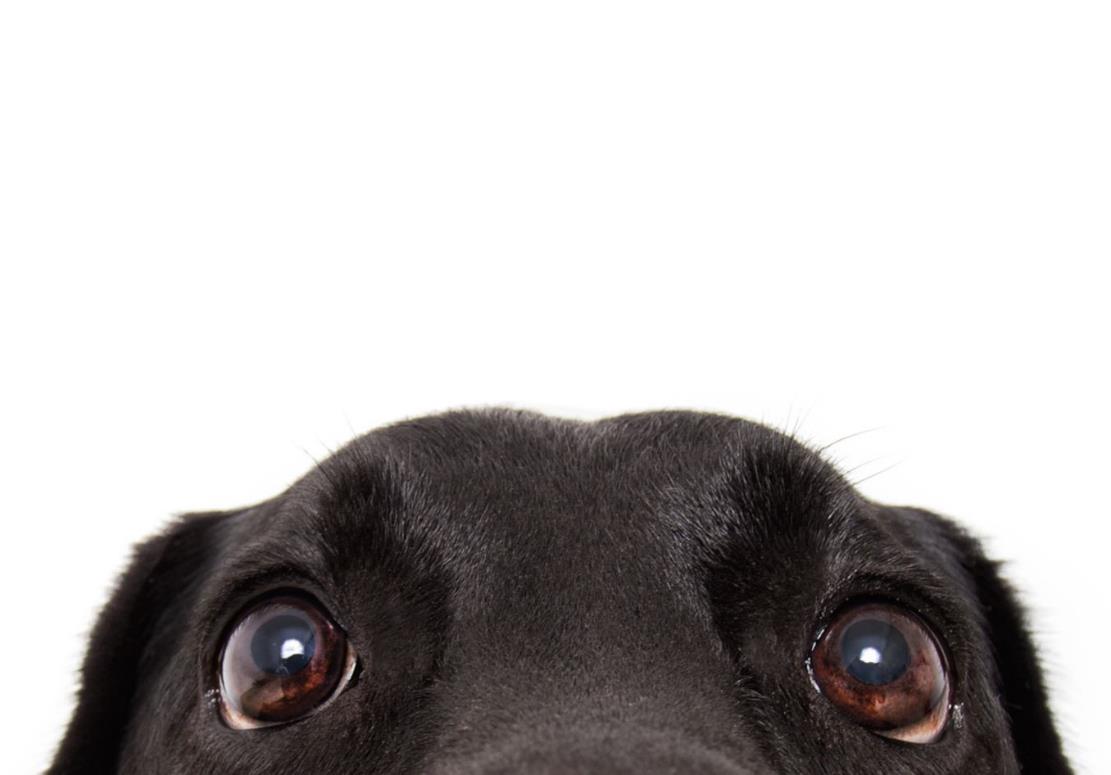 ¿Qué siente tu cuerpo cuando tienes miedo?
Recurso creado por el MUSC Telehealth Outreach Program
¡TE LLEVAS 40 PUNTOS!
Recurso creado por el MUSC Telehealth Outreach Program
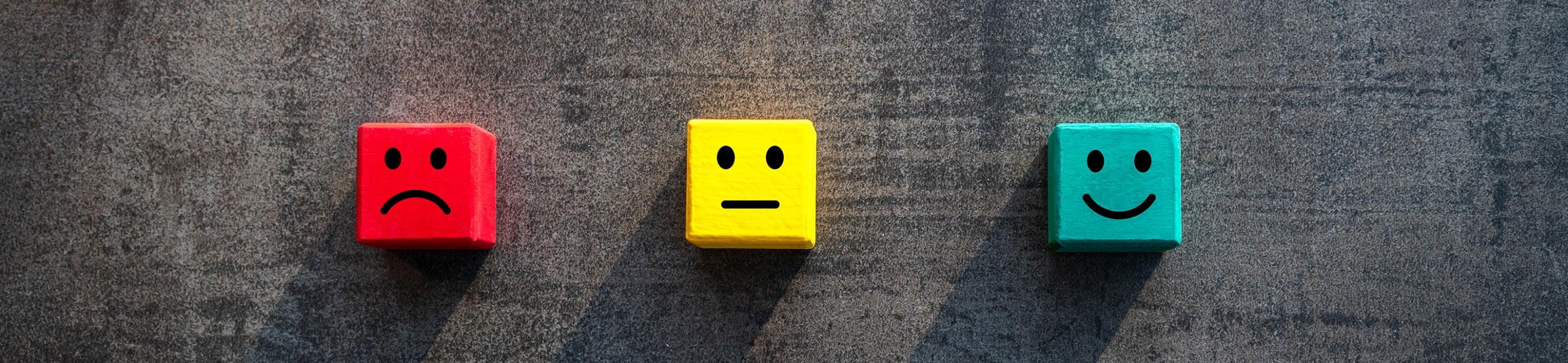 ¿Cómo se sienten los niños cuando alguien les toca inapropiadamente?
SEGURIDAD40 PUNTOS
Recurso creado por el MUSC Telehealth Outreach Program
¡TE LLEVAS 40 PUNTOS!
Recurso creado por el MUSC Telehealth Outreach Program
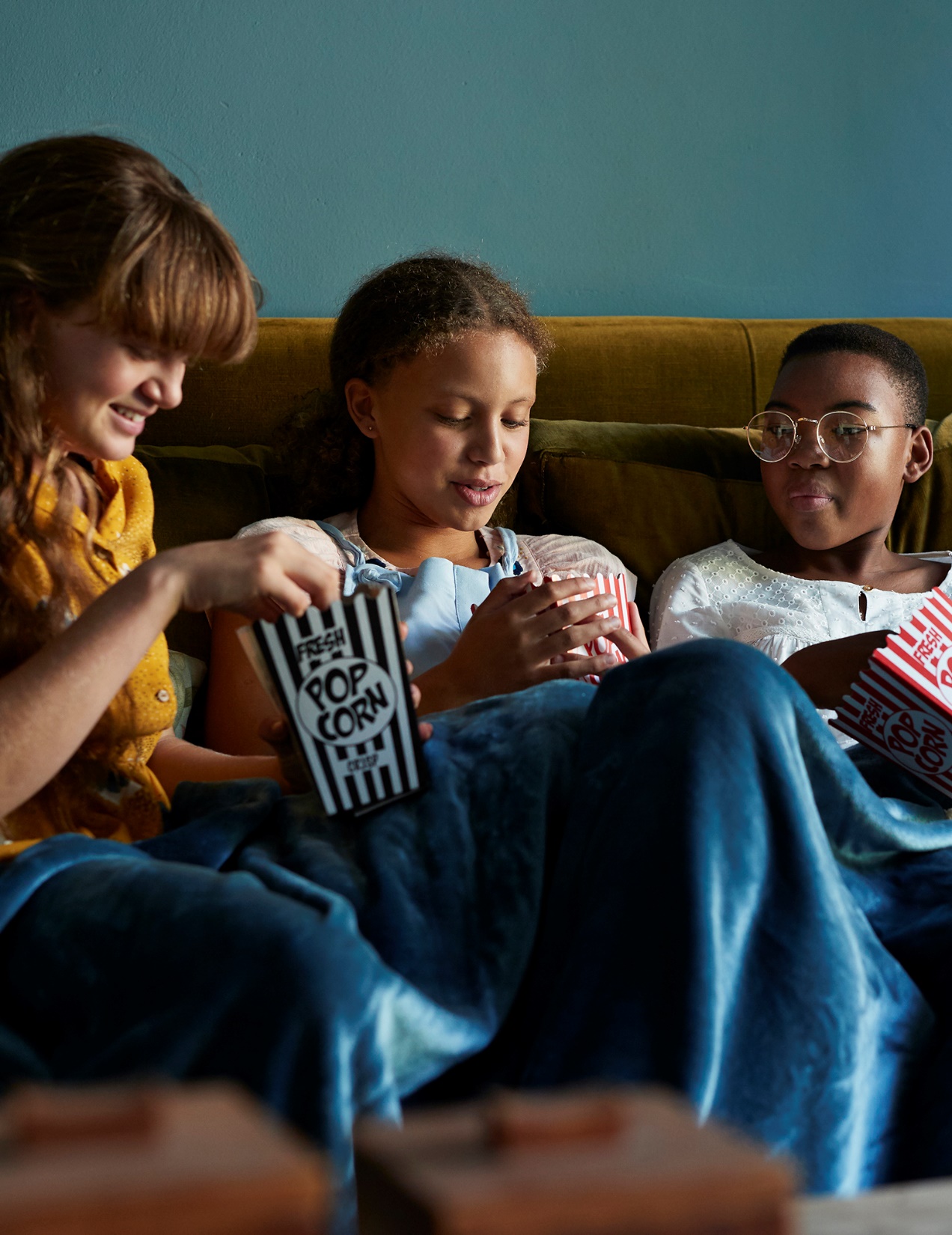 MI FAMILIA40 PUNTOS
¿Qué te gusta hacer con tu familia?
Recurso creado por el MUSC Telehealth Outreach Program
¡TE LLEVAS 40 PUNTOS!
Recurso creado por el MUSC Telehealth Outreach Program
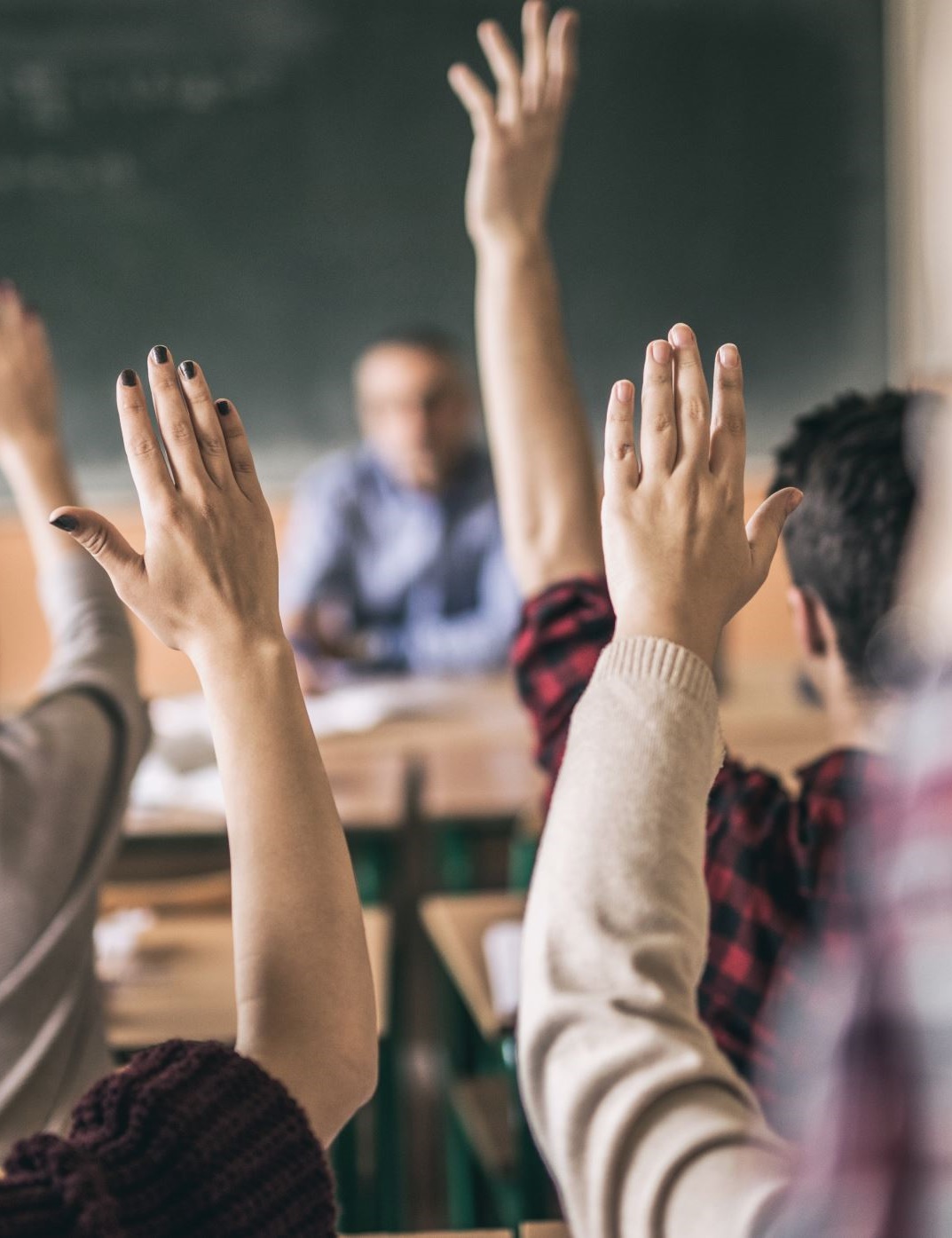 ALEATORIO40 PUNTOS
¿Cuál es tu parte favorita de la escuela? ¿Cuál es tu parte menos favorita?
Recurso creado por el MUSC Telehealth Outreach Program
¡TE LLEVAS 40 PUNTOS!
Recurso creado por el MUSC Telehealth Outreach Program
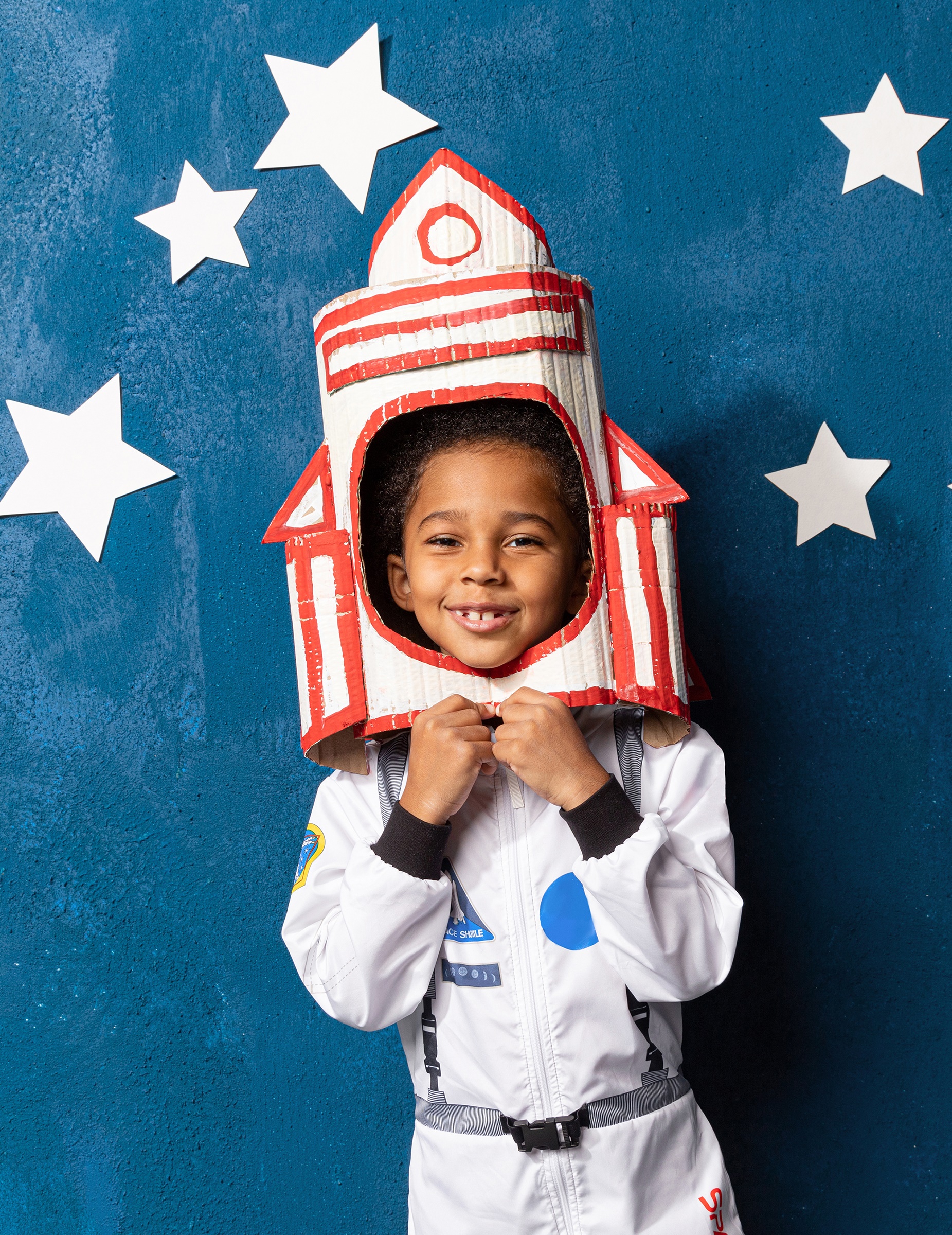 TODO SOBRE MÍ50 PUNTOS
¿Qué quieres ser cuando seas mayor?
Recurso creado por el MUSC Telehealth Outreach Program
¡TE LLEVAS 50 PUNTOS!
Recurso creado por el MUSC Telehealth Outreach Program
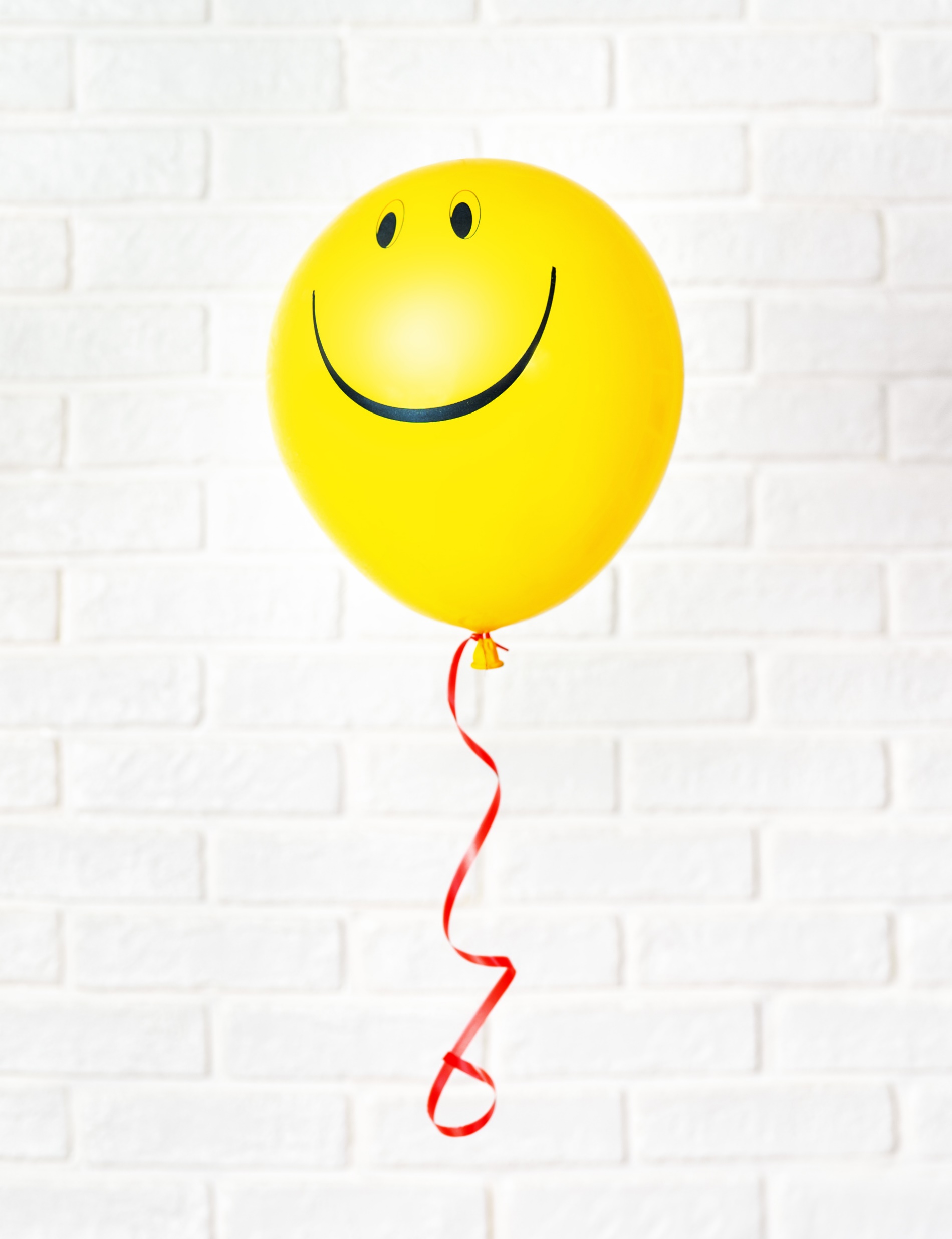 emociones	50 PUNTOS
¿Cómo sabes cuándo te sientes feliz?
Recurso creado por el MUSC Telehealth Outreach Program
¡TE LLEVAS 50 PUNTOS!
Recurso creado por el MUSC Telehealth Outreach Program
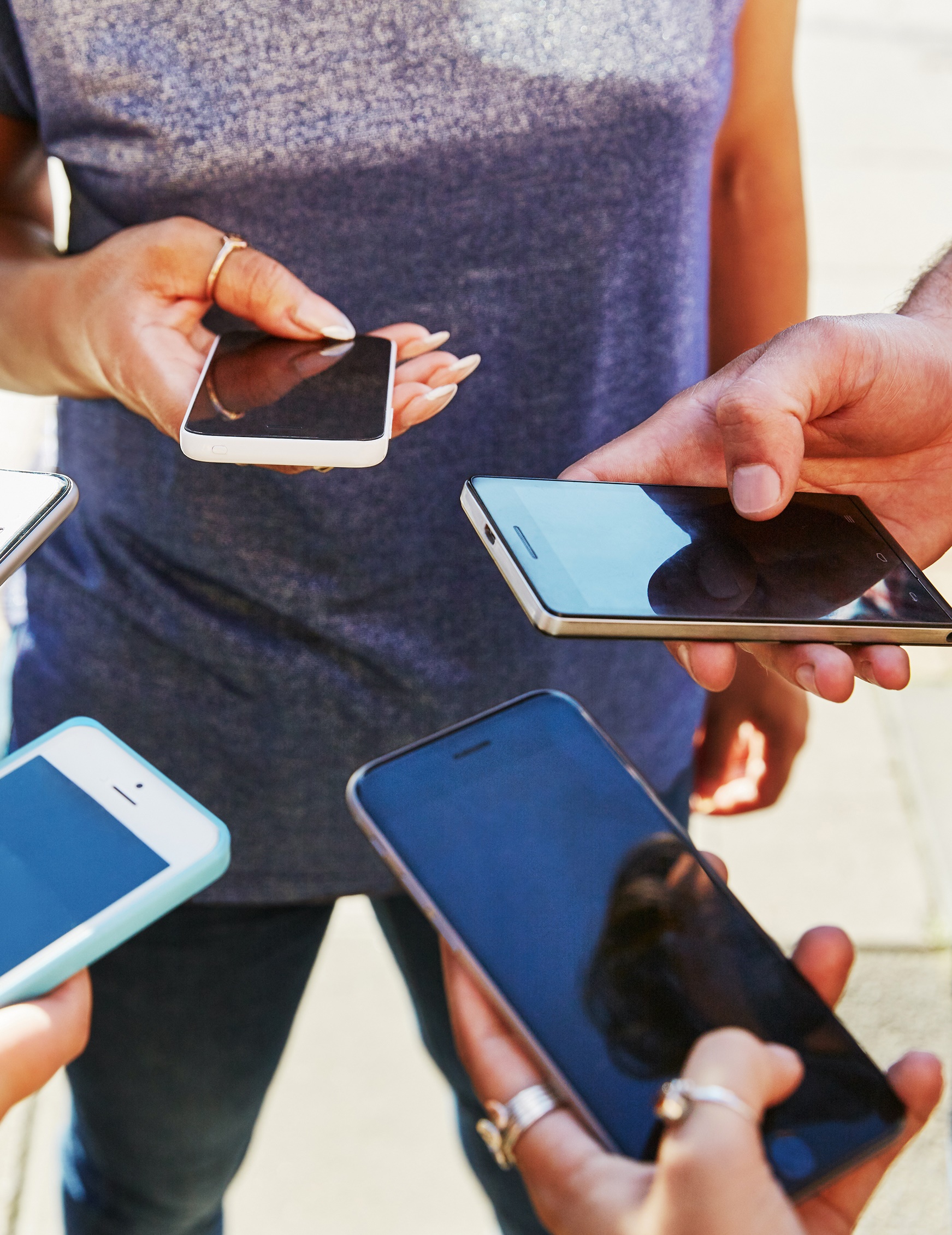 SEGURIDAD50 PUNTOS
¿Quiénes son las tres personas a las que puedes decir si alguien te da un toque inapropiado?
Recurso creado por el MUSC Telehealth Outreach Program
¡TE LLEVAS 50 PUNTOS!
Recurso creado por el MUSC Telehealth Outreach Program
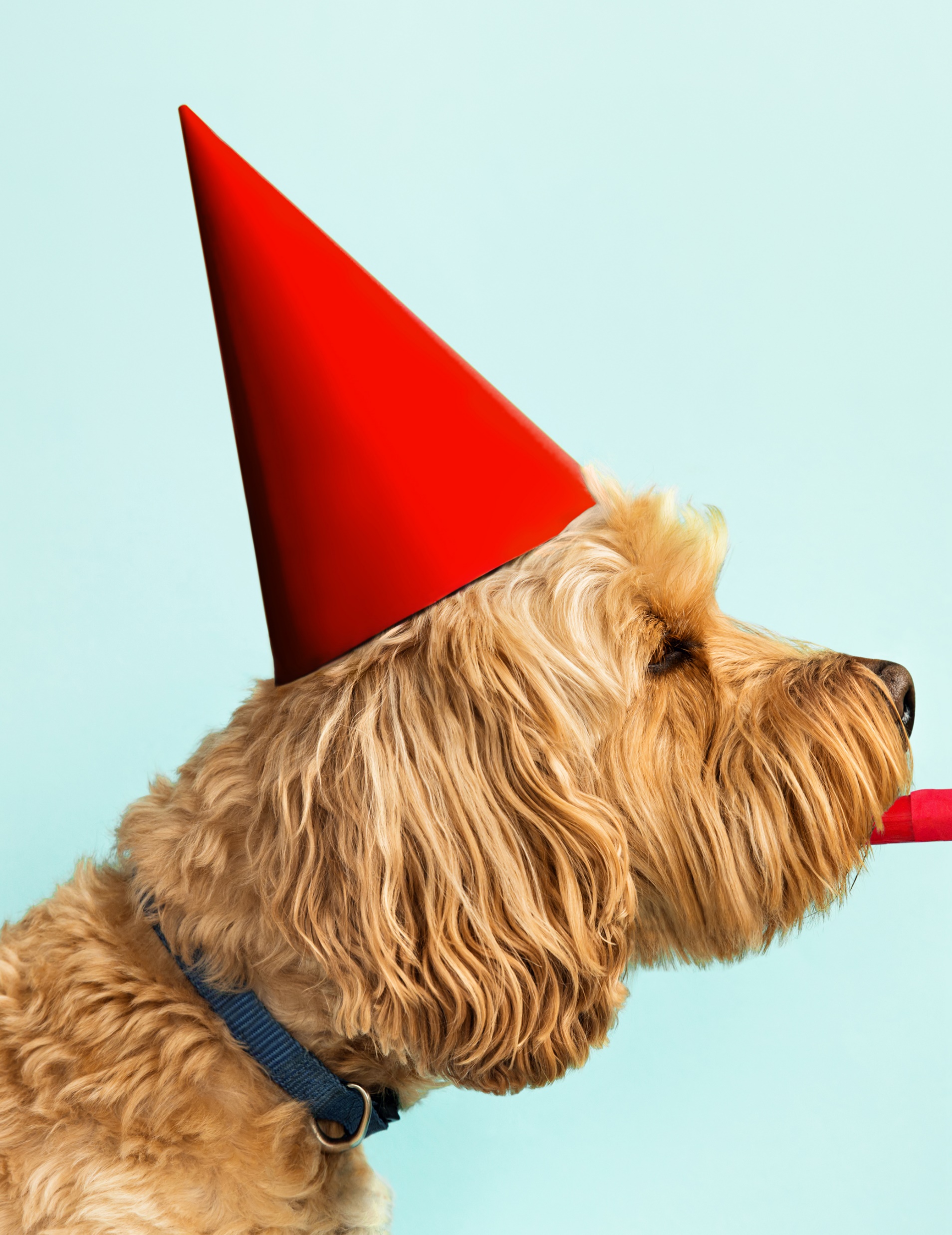 Mi familia50 PUNTOS
¿Qué hacen tú y tu familia para celebrar cosas (vacaciones, cumpleaños, etc.)?
Recurso creado por el MUSC Telehealth Outreach Program
¡TE LLEVAS 50 PUNTOS!
Recurso creado por el MUSC Telehealth Outreach Program
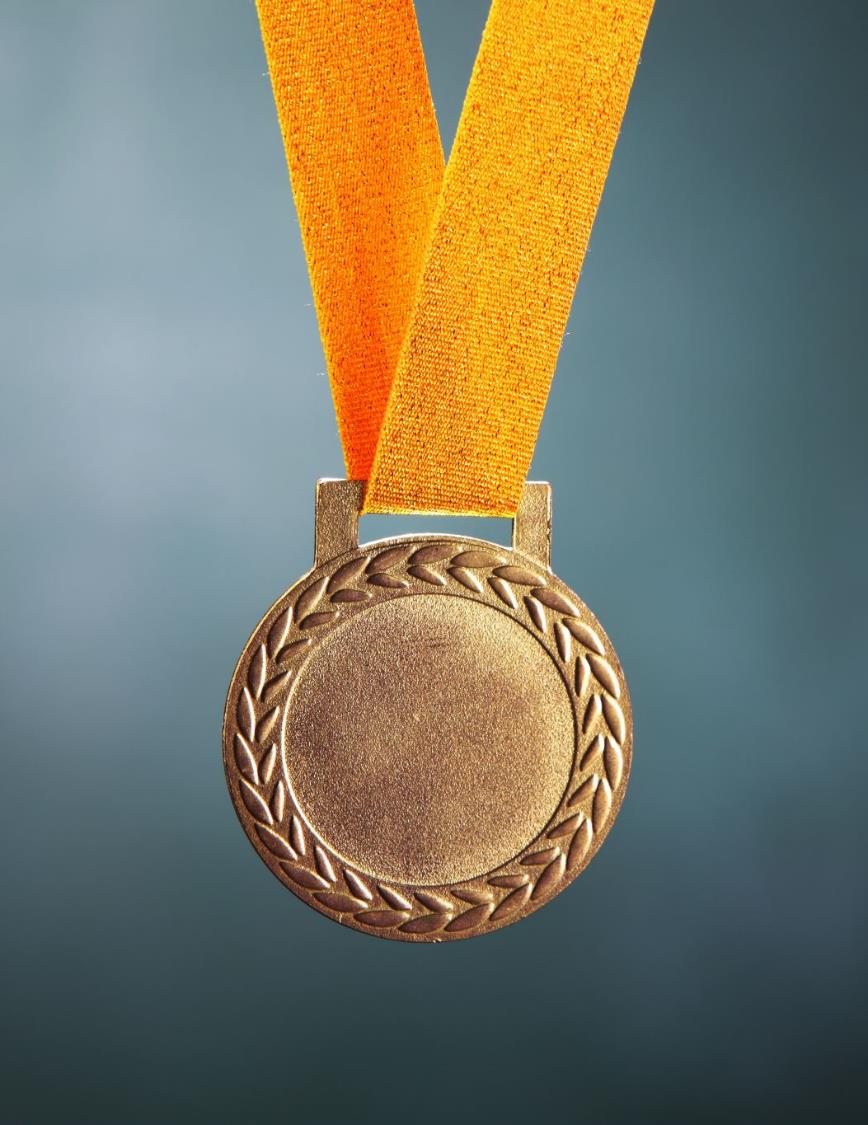 ALEATORIO50 PUNTOS
¿Qué te hace sentir orgulloso/a de ti mismo/a?
Recurso creado por el MUSC Telehealth Outreach Program
¡TE LLEVAS 50 PUNTOS!
Recurso creado por el MUSC Telehealth Outreach Program
¡FELICIDADES!
Recurso creado por el MUSC Telehealth Outreach Program